Online Invoice request form–  A journey to Accounts Receivable automation
SESSION 6013
7 November 2018
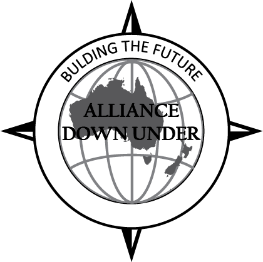 ADU 7-9 November 2018
presenter
Angela Liu
Business Systems Analyst
Enterprise Support Systems
Information Technology Services
The University of Queensland
y.liu15@uq.edu.au
ADU 7-9 November 2018
The University of Queensland
Founded in December 1909
Founding member of the Group of Eight (Go8) universities and a member of the global Universitas 21 
3 main campuses (St Lucia, Gatton & Herston)
About 52,331 students
Nearly 6,613 full-time staff
Total revenue (2017): $1,828 million
Total expense (2017): $1,777 million
Assets (2017): $3,113 million
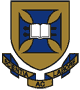 ADU 7-9 November 2018
UniFi
Version 9.2 
PeopleTools 8.56.08
Oracle 12.2.0.1.0
Image 27 (went live in September 2018)

Modules
• General Ledger
• eProcurement
• Purchasing
• Accounts Payable
• Billing
• Accounts Receivable
• Project Costing
• Contract & Grants
• Cash Management
• Asset Management
• UQ Travel
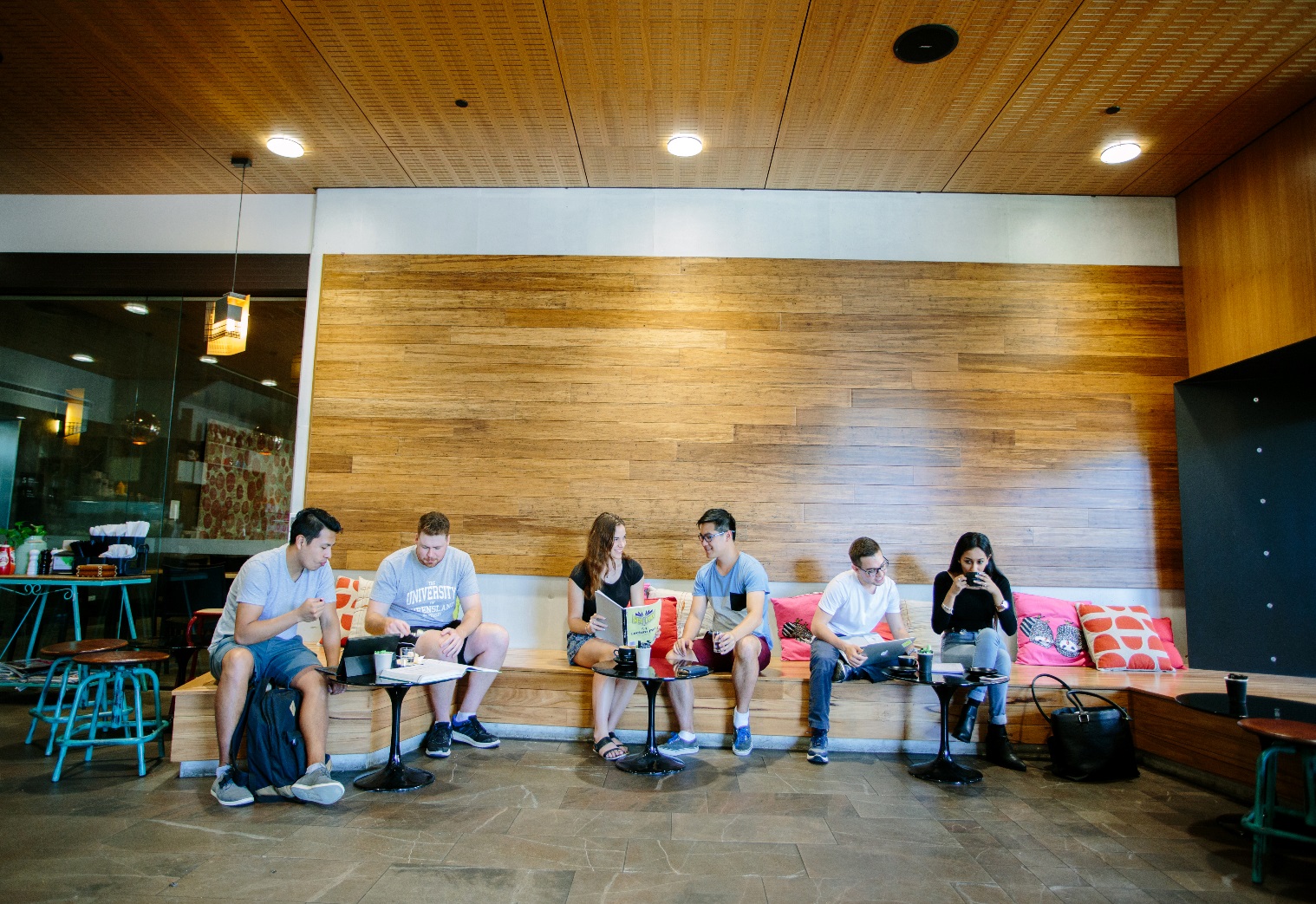 Peoplesoft financials
ADU 7-9 November 2018
Overview
3
1
SOLUTION
Invoice Request Form layout
APARA PROJECT CONTEXT
Background and drivers
4
2
LESSONS & NEXT
What did we learn and what we will do next
PROCESS MAPPING

What did we do
ADU 7-9 November 2018
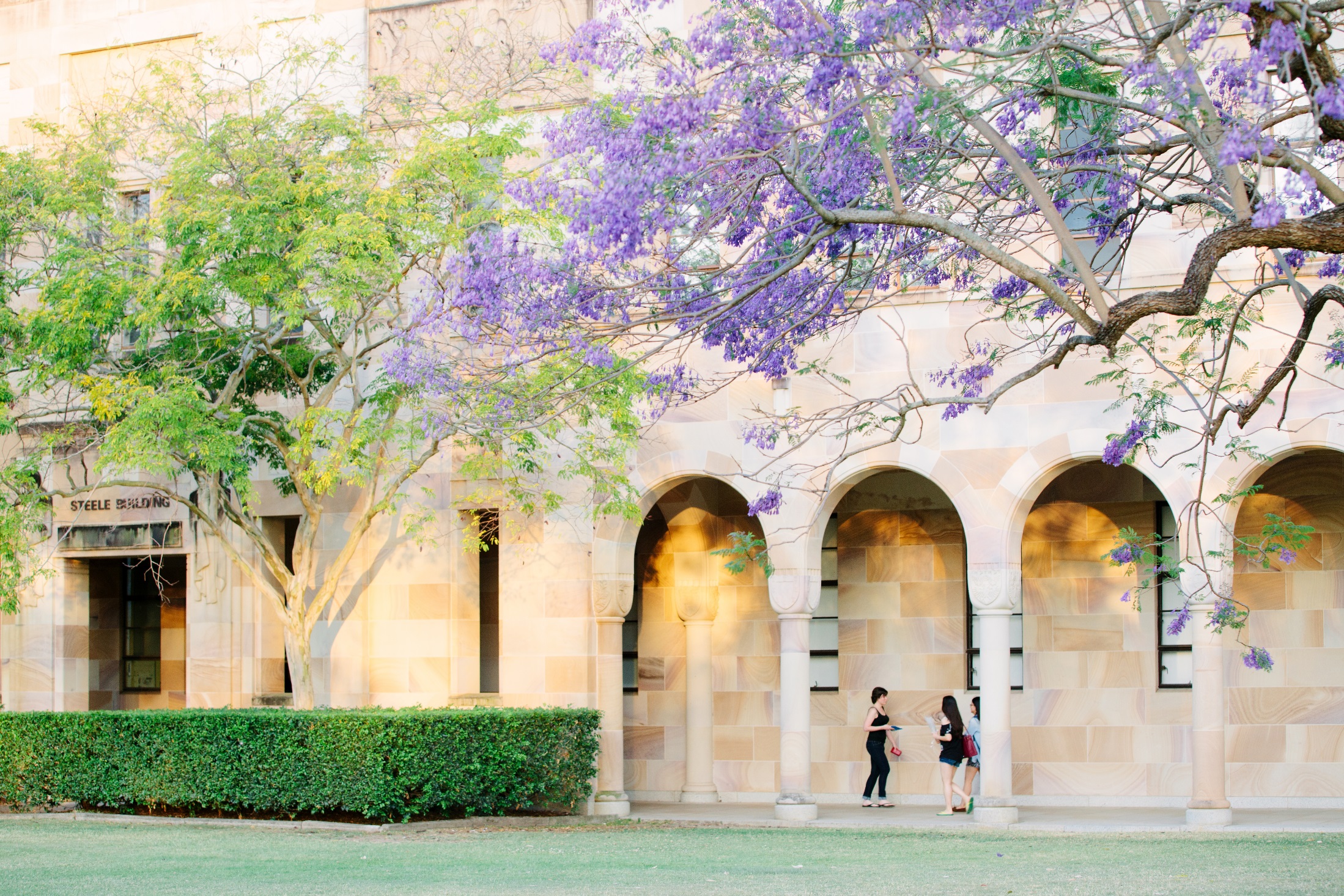 Accounts Payable and accounts Receivable Automation PROJECT context
Background and drivers
ADU 7-9 November 2018
APARA PROJECT
Stands for Accounts Payable and Accounts Receivable Automation
 Initiated by Chief Operating Office to 
Streamline and standardise AP/AR processes
 Implement a system solution to provide automation to accounts payable and receivable processes through Optical Character Recognition (OCR) capabilities, robotics and intelligent workflow
 Project to be completed by March 2019
 Business Benefits: 
 Standardised AP/AR processes
 Reduced processing time for invoices
 Improved management of debtors
 Enhanced functionality for process owners and end users
ADU 7-9 November 2018
AR FUNCTIONS Review
ADU 7-9 November 2018
AR Case for change
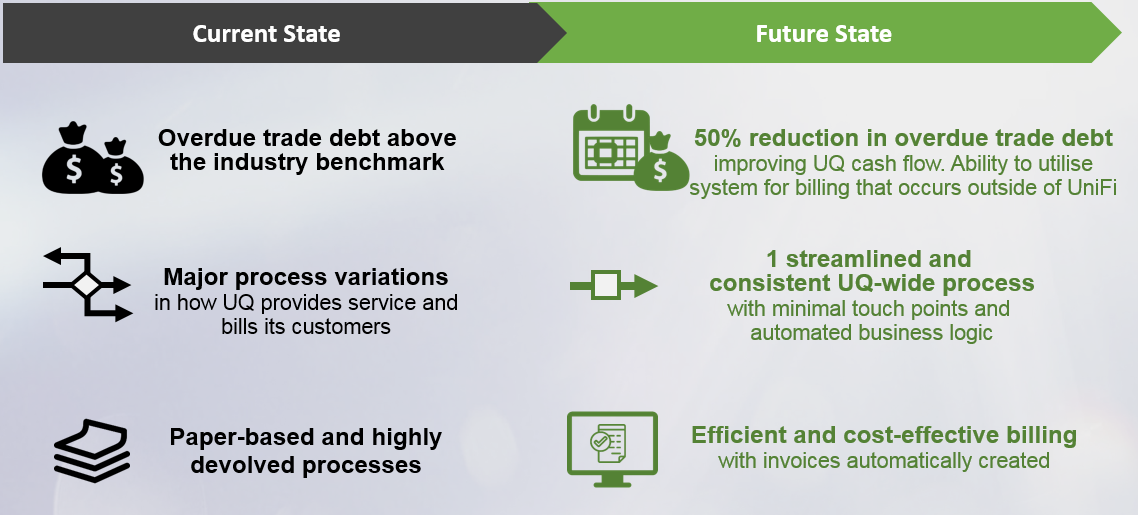 ADU 7-9 November 2018
AR case for change
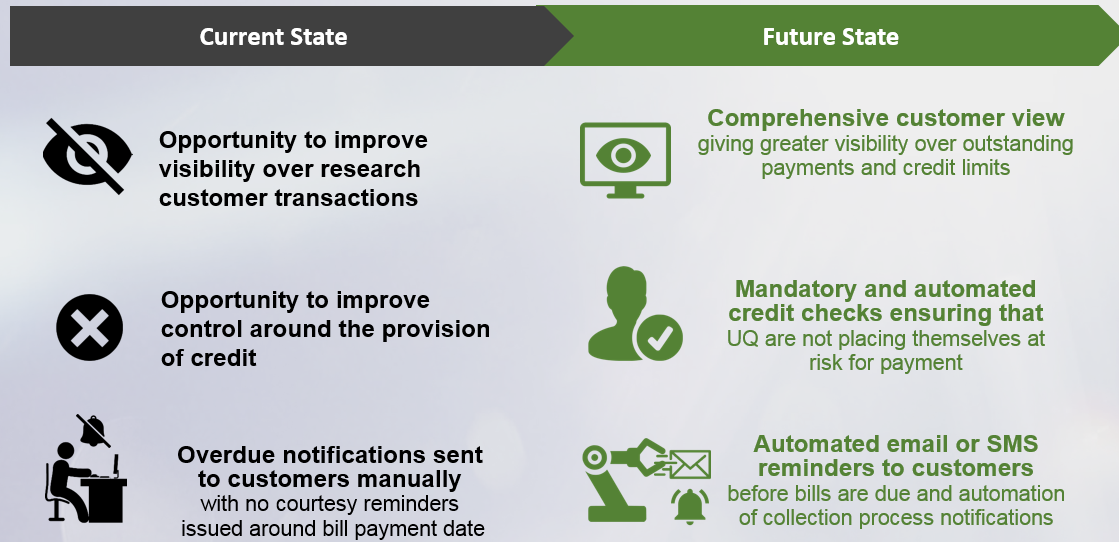 ADU 7-9 November 2018
Why use the Online Invoice Request Form?
Improve UQ cash flow
 Simplify and standardise processes 
 Convert manual procedures to paperless processes 
 Manage credit risk before work is provided to customers
 Reduce the administrative burden 
 Enable the automatic billing
ADU 7-9 November 2018
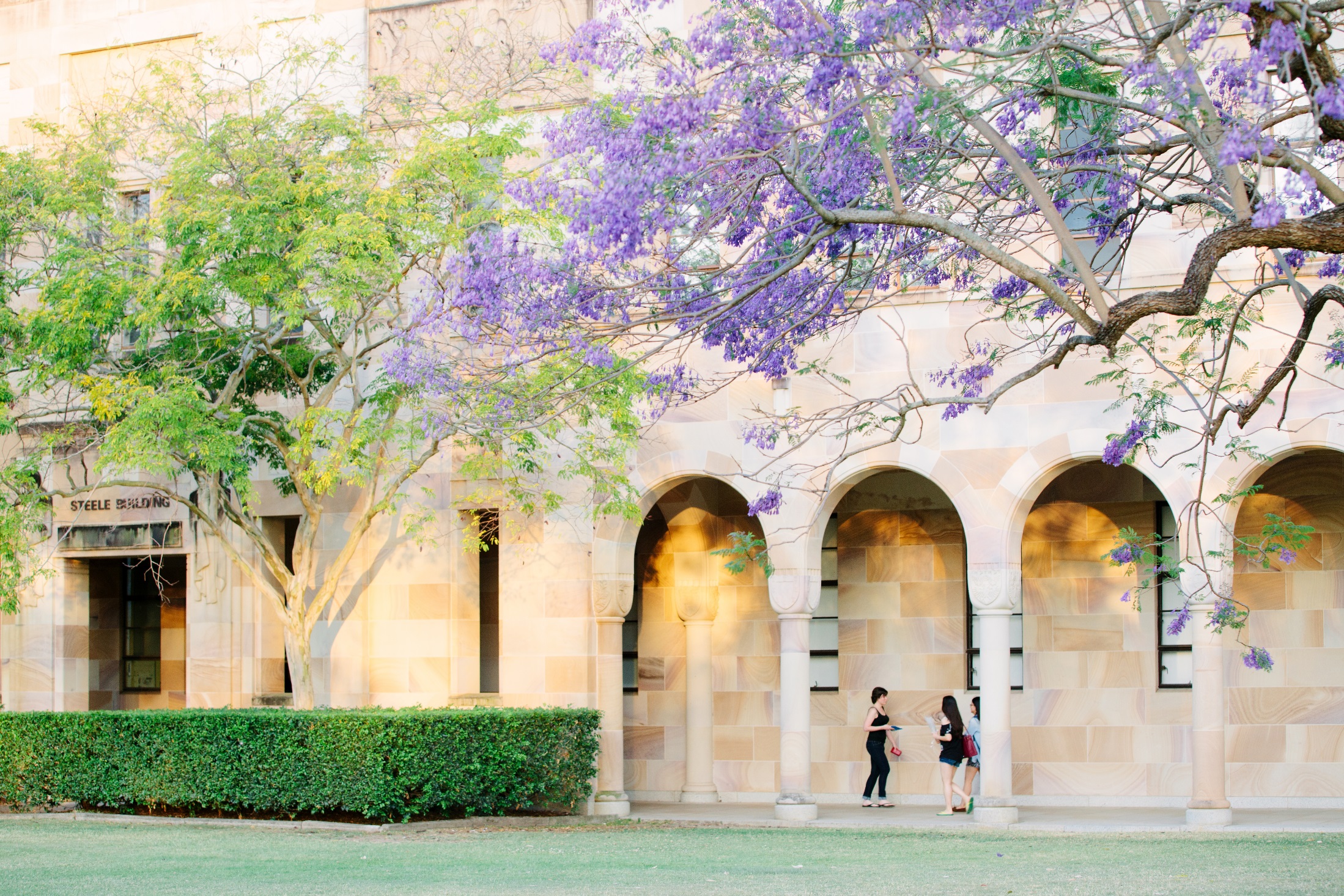 process mapping
What did we do
ADU 7-9 November 2018
Current manual Forms
Automatic generation of invoice will replace the following as-is steps
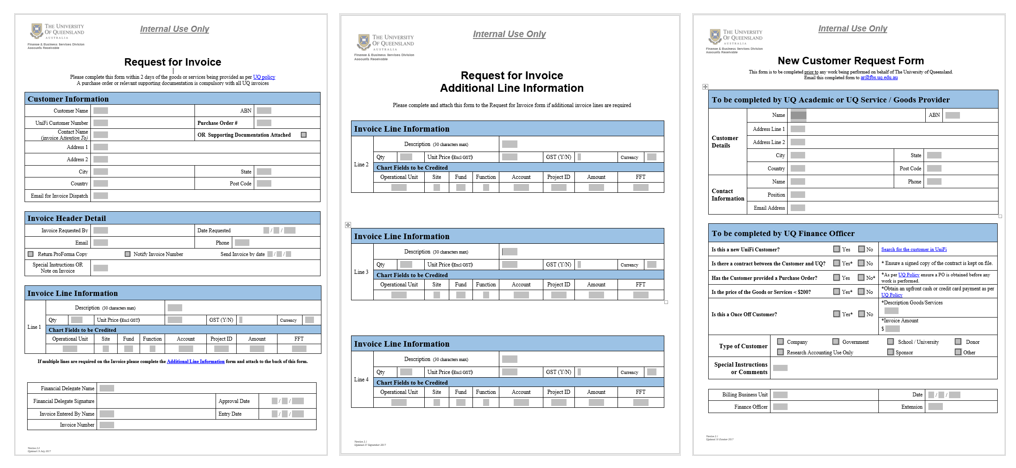 ADU 7-9 November 2018
Current UniFi Billing
Automatic generation of invoice will replace the following as-is steps in UniFi Billing
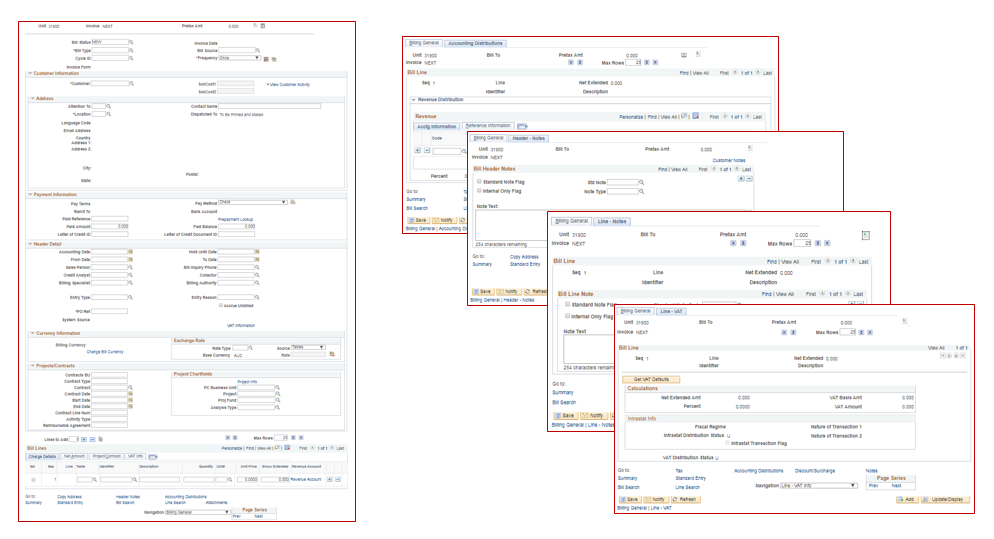 ADU 9-11 November 2016
Business process (Current State)
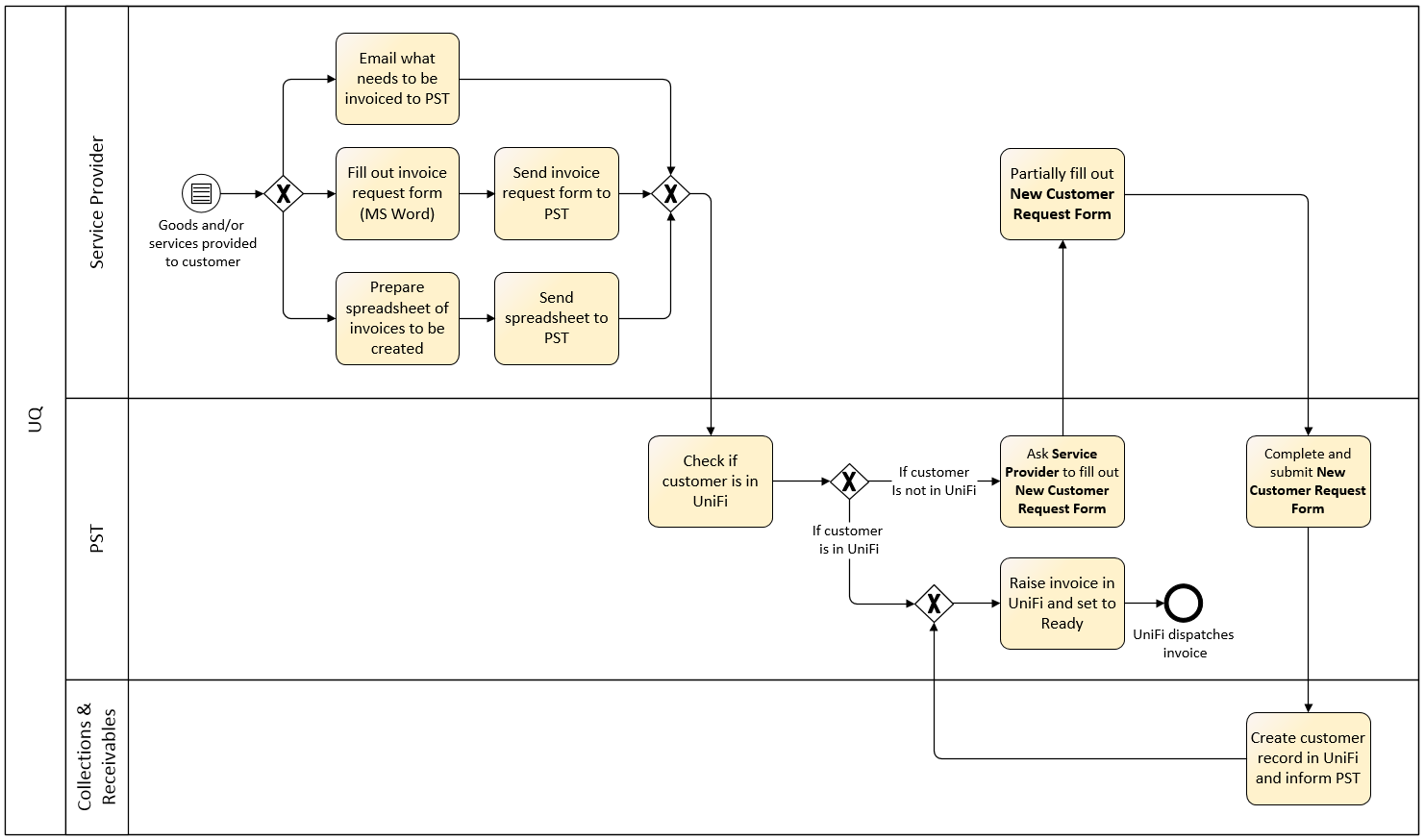 Business process (Future State)
ADU 7-9 November 2018
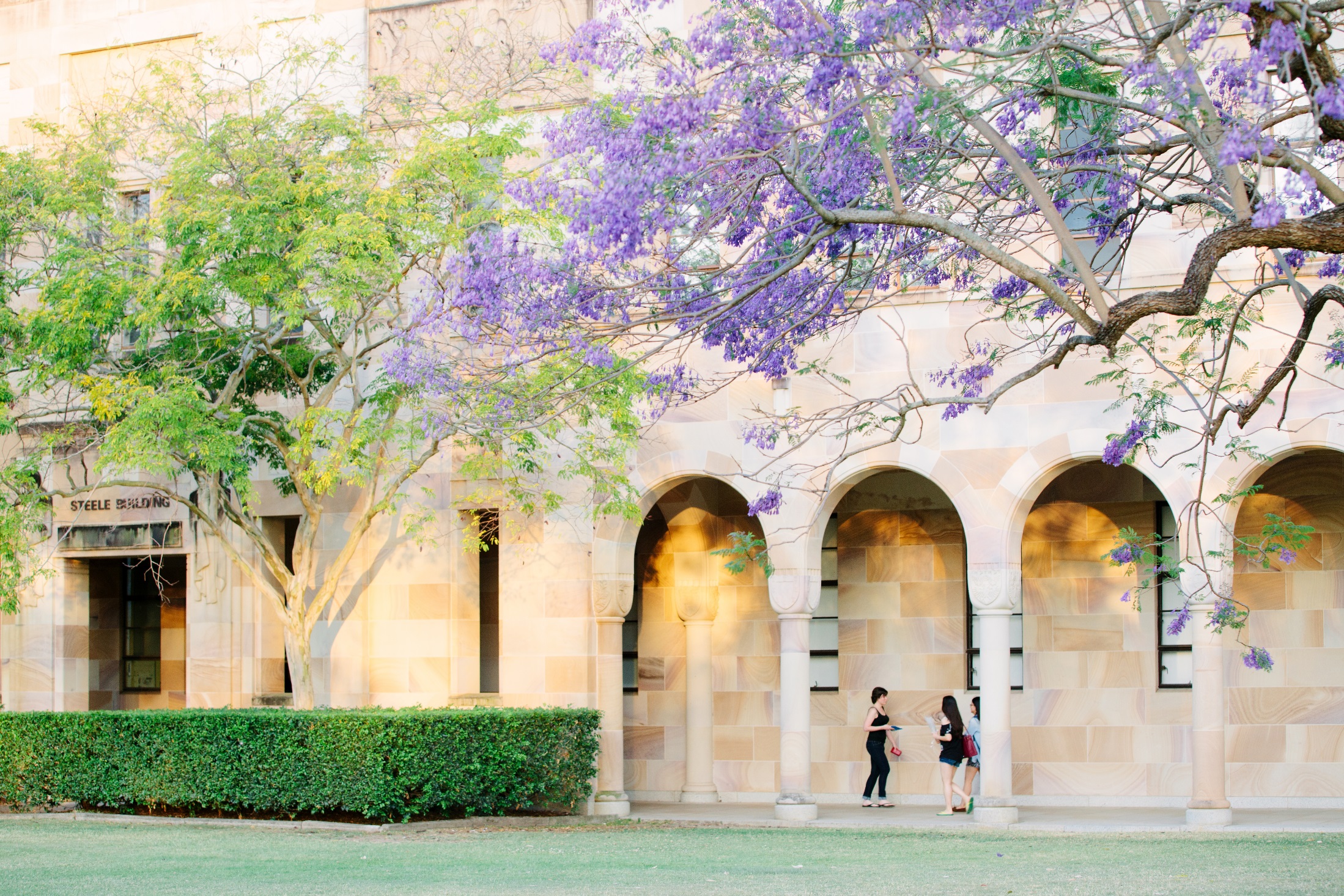 Solution
Invoice Request Form layout
ADU 7-9 November 2018
Online Invoice request form DESIGN
Implemented a workbench custom built online form 
 Simplifying the manual forms and UniFi billing pages
Digitise the Request for Invoice form, Request for Invoice Additional Line Information form and New Customer Request Form
 Approved Online Invoice Request Form data to be stored in the staging table 
 Online Invoice Request Form data extracted to create new bills automatically
ADU 7-9 November 2018
RTI Workbench
Navigation: Main Menu > Billing > RTI Workbench
The user can also do one of the following actions by selecting it from the Action drop-down and clicking the Go button.
View / Edit – Displays a saved RTI form. 
Copy – Copies data from a saved RTI form into a new one. 
Cancel – Cancels a saved RTI form
ADU 7-9 November 2018
Invoice request details tab
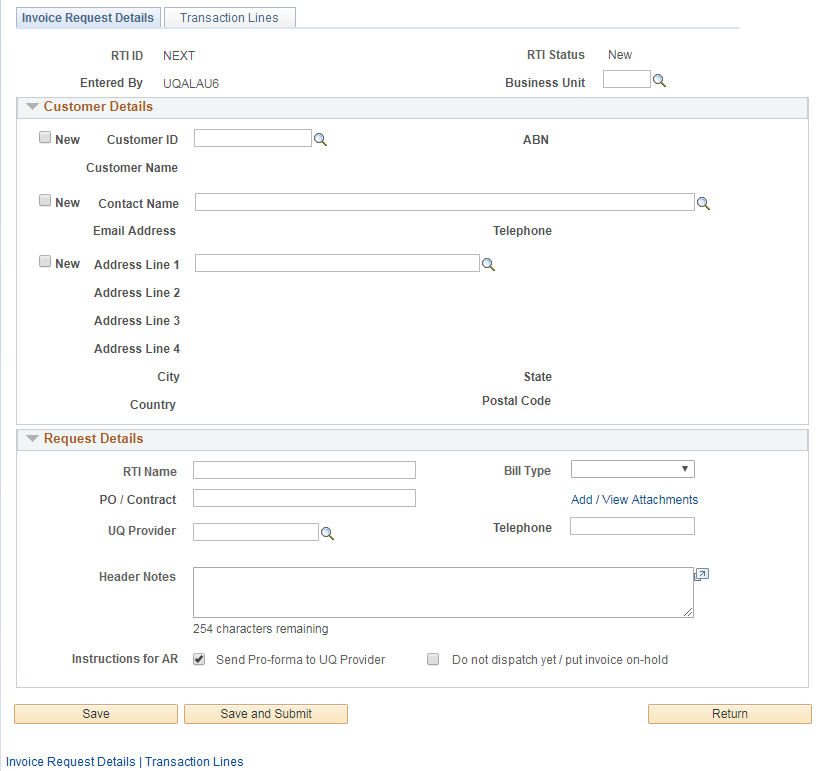 Manage Attachments
Users are able to attach supporting documentation relevant to the invoice request. They also can specify if the attached file should be internal-only (i.e. not dispatched to the customer).
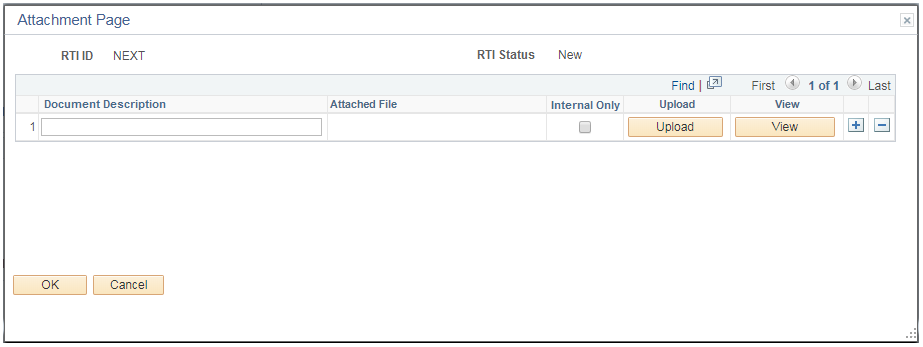 ADU 9-11 November 2016
New Customer
If a customer is not found through the look-up, users are not required to fill out a New Customer Request Form. Instead, they’ll tick the New checkbox on the left of the Customer ID field to display text boxes on all customer-related fields.
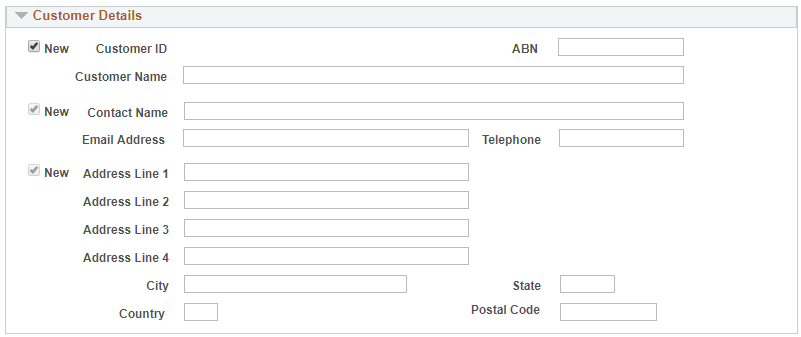 Once the form is submitted, an email will be automatically sent to AR team for creating the new customer in the financial system.
ADU 9-11 November 2016
Existing customer but new contact
If a contact is not found through the look-up, users are not required to fill out a New Customer Contact Request Form. Instead, they’ll tick the New checkbox. Once the form is submitted, an email will be automatically sent to the AR team for creating the new customer contact in UniFi.
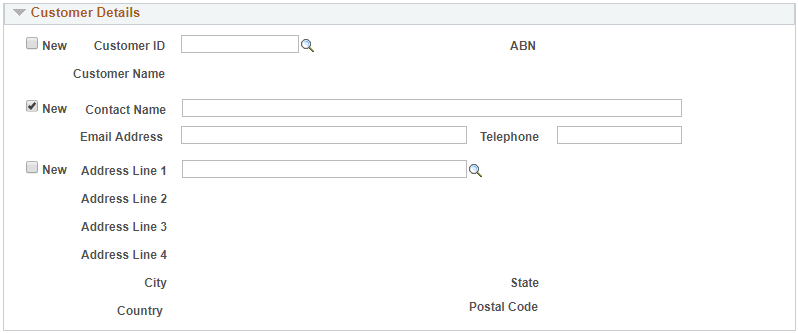 ADU 9-11 November 2016
Existing customer but new address
If an address is not found through the look-up, users are not required to fill out a New Customer Address Request Form. Instead, they’ll tick the New checkbox. Once the form is submitted, an email will be automatically sent to the AR team for creating the new customer address in UniFi.
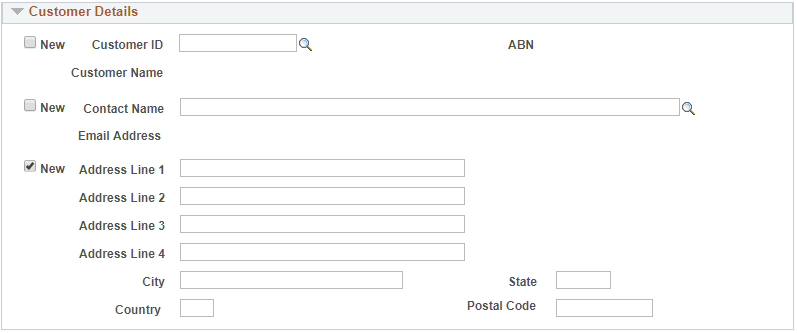 ADU 9-11 November 2016
Transaction details
Users are able to add multiple transaction lines either by selecting an identifier or by directly inputting information. They should also be able to specify one or multiple chart strings so that the revenue goes to the correct department and account.
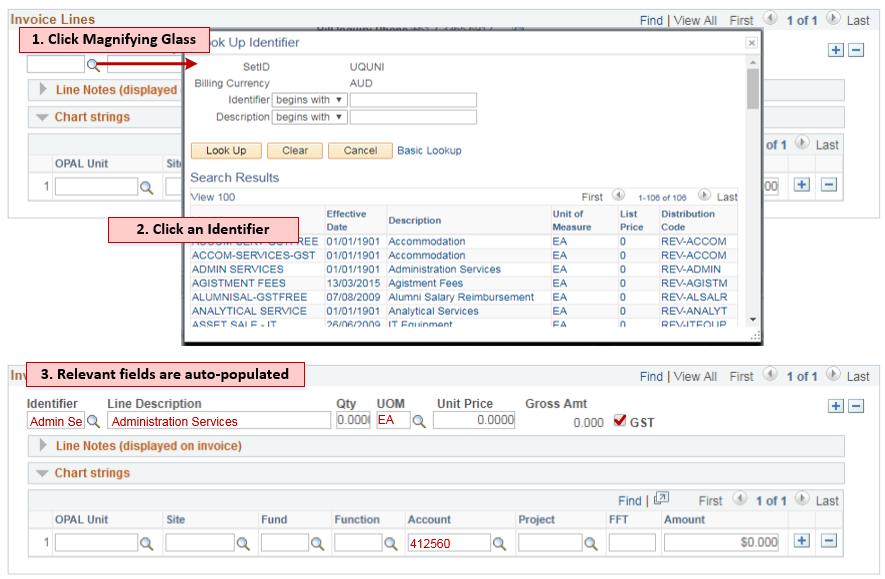 ADU 9-11 November 2016
Adding Line Notes
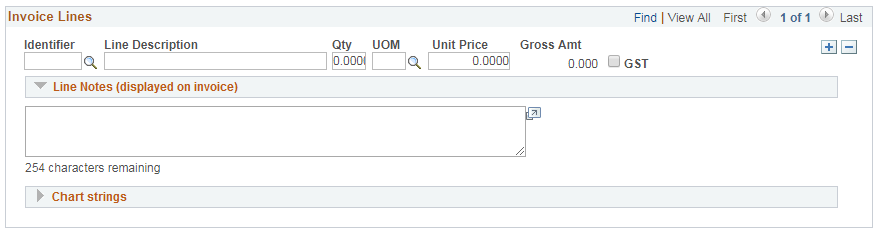 ADU 9-11 November 2016
Adding More Than one transaction line
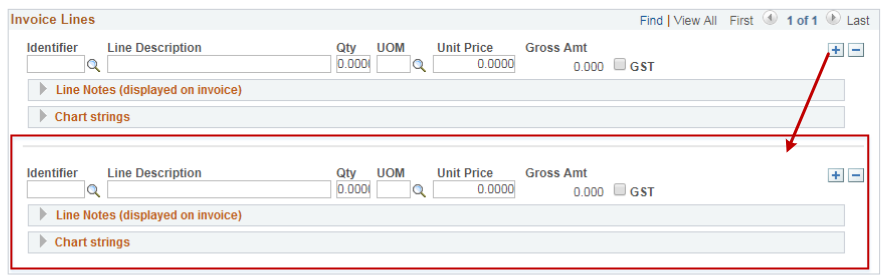 ADU 9-11 November 2016
Splitting Chart Strings
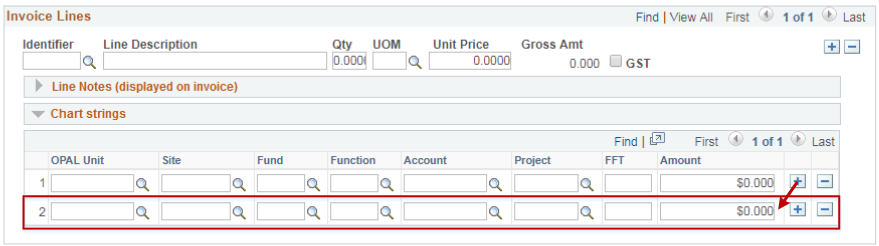 ADU 9-11 November 2016
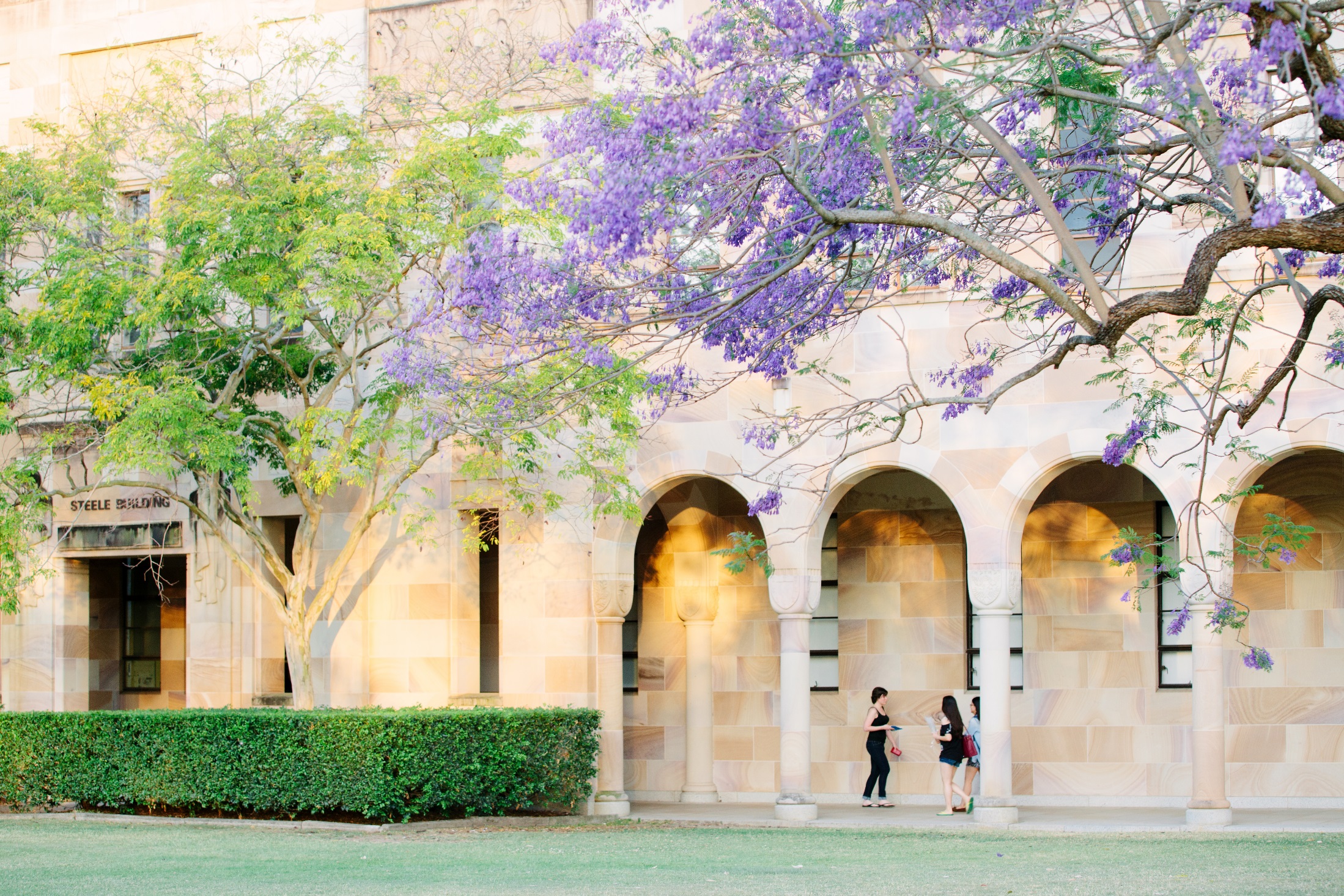 LESSONS & next
What did we learn and what we will do next
ADU 7-9 November 2018
LESSONS & next
User friendly form
 Too much information vs Not enough data for auto billing
 One-UQ approach vs Decentralised processes
 Design change – 
Stage 1 pilot trial for one division and assess the business impacts
Stage 2 roll out to all sections
ADU 7-9 November 2018
SUMMARY
ADU 7-9 November 2018
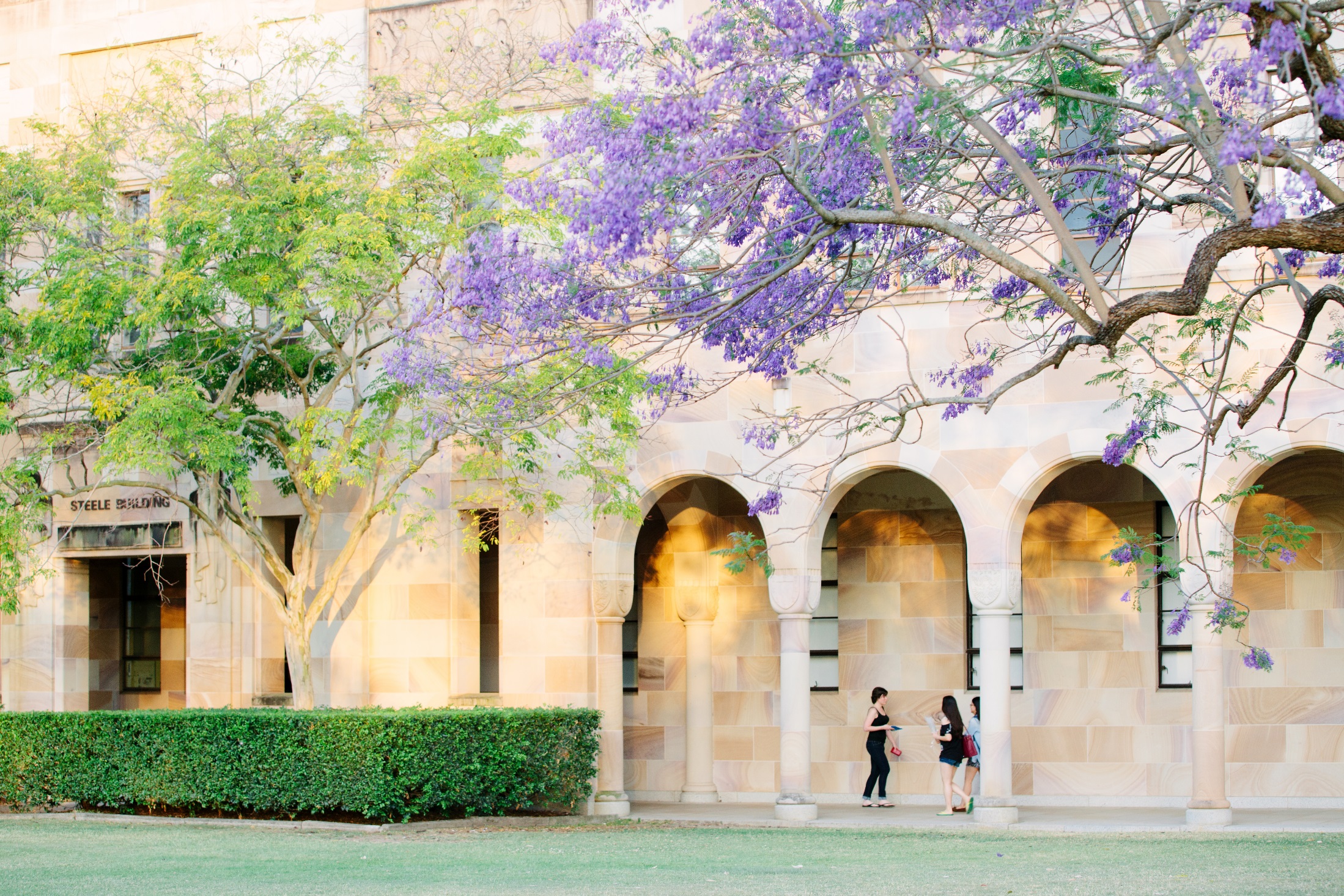 Concluding thoughts
ANY QUESTIONS
ADU 7-9 November 2018
presenter
Angela Liu
Business Systems Analyst
Enterprise Support Systems
Information Technology Services
The University of Queensland
y.liu15@uq.edu.au
all Alliance presentations will be available for download from the Conference Site
ADU 7-9 November 2018
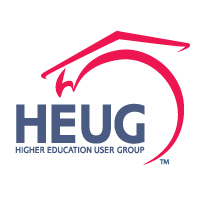 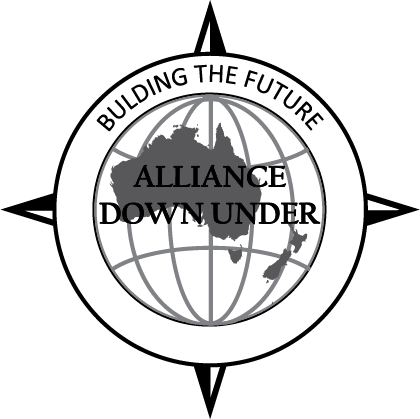 THANK YOU!
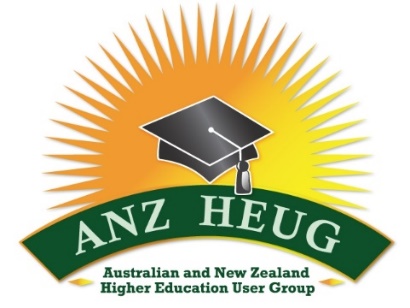 ADU 7-9 November 2018